MicroCode:portable programmingfor physical computing
https://aka.ms/microcode
Thomas Ball
Microsoft Research
2025
Portable
Programming
Data science
Music, lights
Robots
…
Physical Computing
~
software+hardware that senses
and responds to the real world
Physical Computing
https://www.microsoft.com/en-us/research/uploads/prod/2020/04/physical-computing.pdf
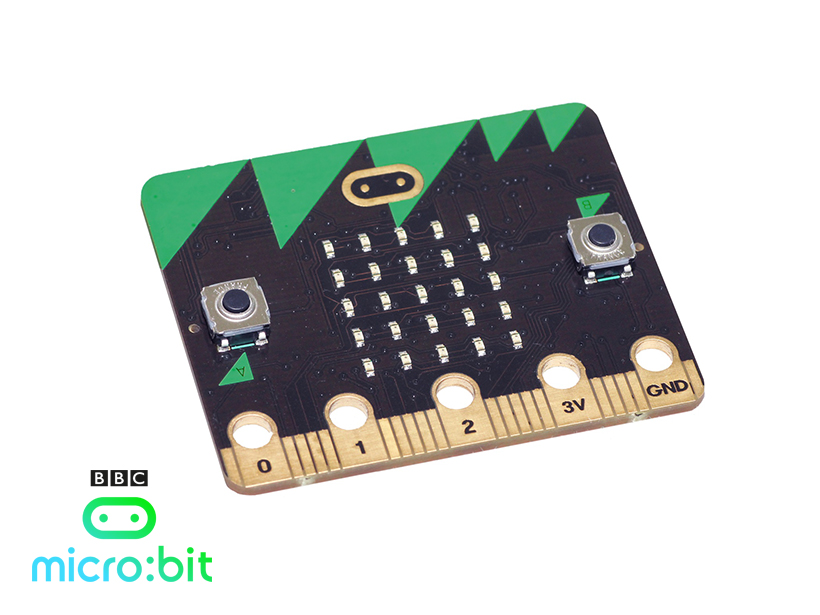 2016
25 LED matrix screen
Light sensor
User definable buttons

17 Digital input/output
6 Analog input
3 PWM output
3 Touch sensitive
I2C, SPI, UART
[Speaker Notes: Simple
Inexpensive
Accessible
Integrated
Open
Language agnostic
Transparent]
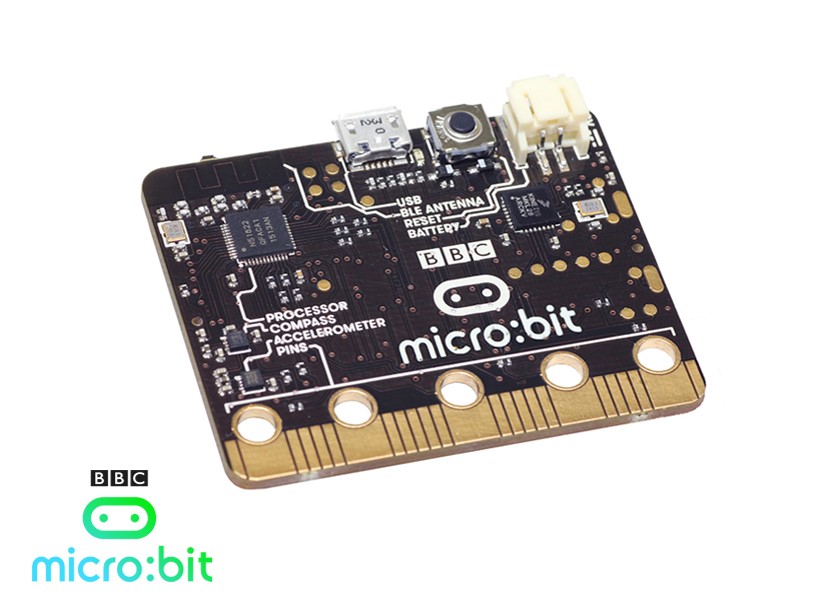 2016
16MHz Cortex M0
16KB RAM, 256K FLASH
AA battery powered

USB Storage/Serial/Debug

3 axis accelerometer
3 axis magnetometer
Temperature sensor
Bluetooth Low Energy
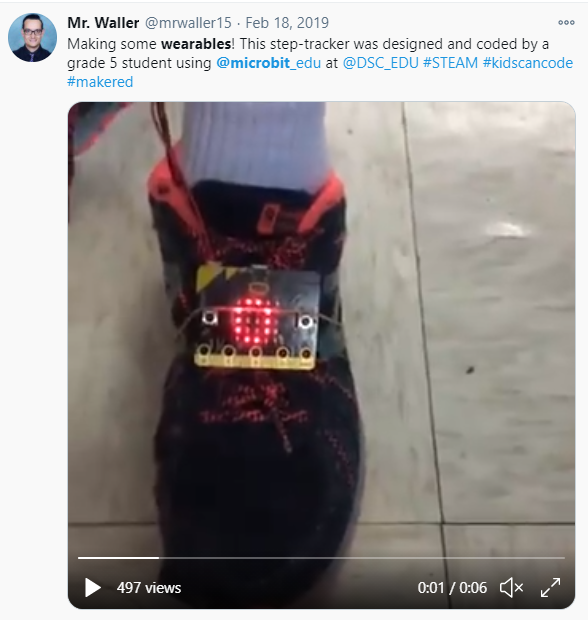 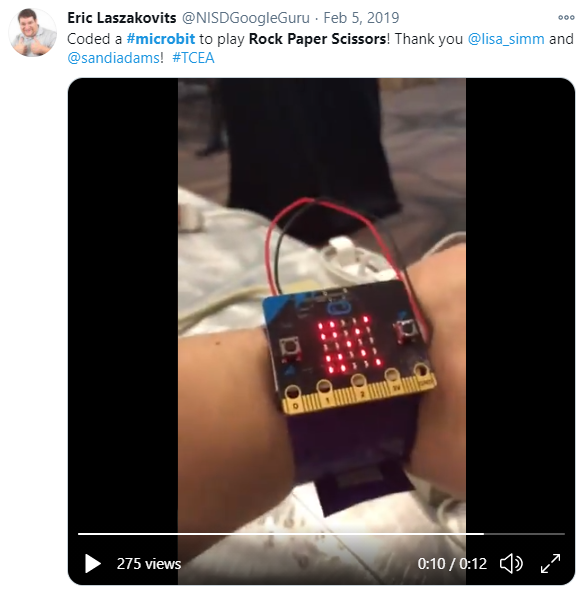 Example Videos (Tom)
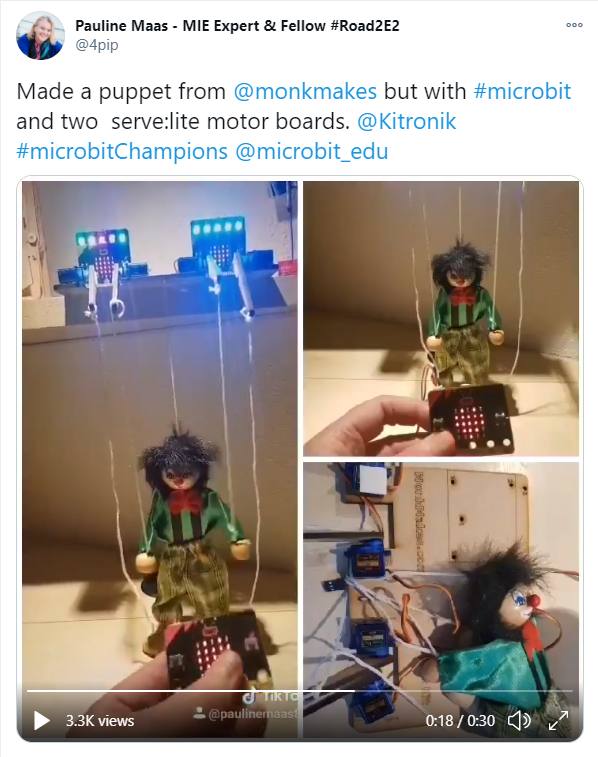 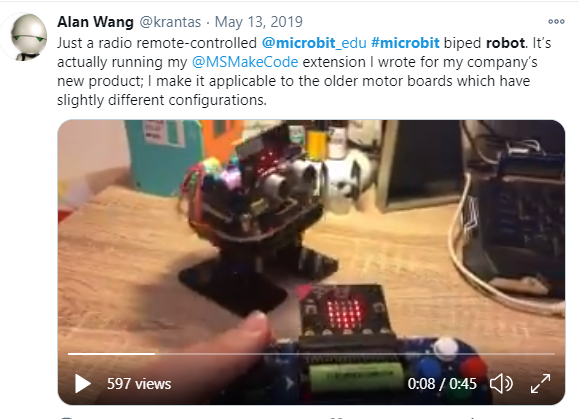 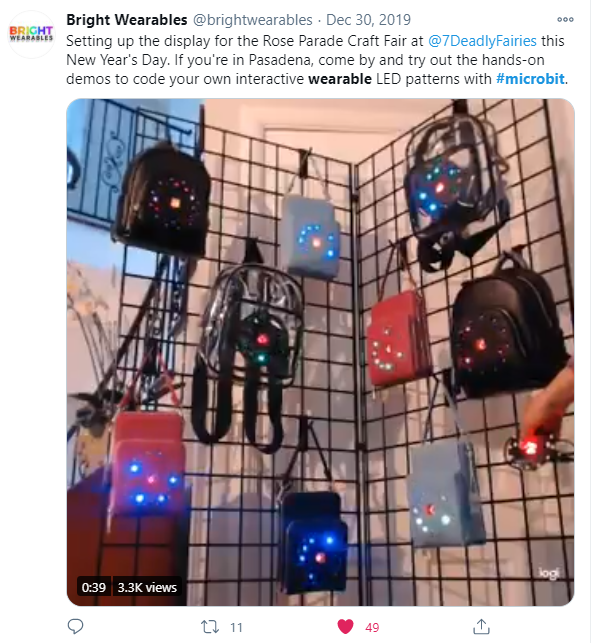 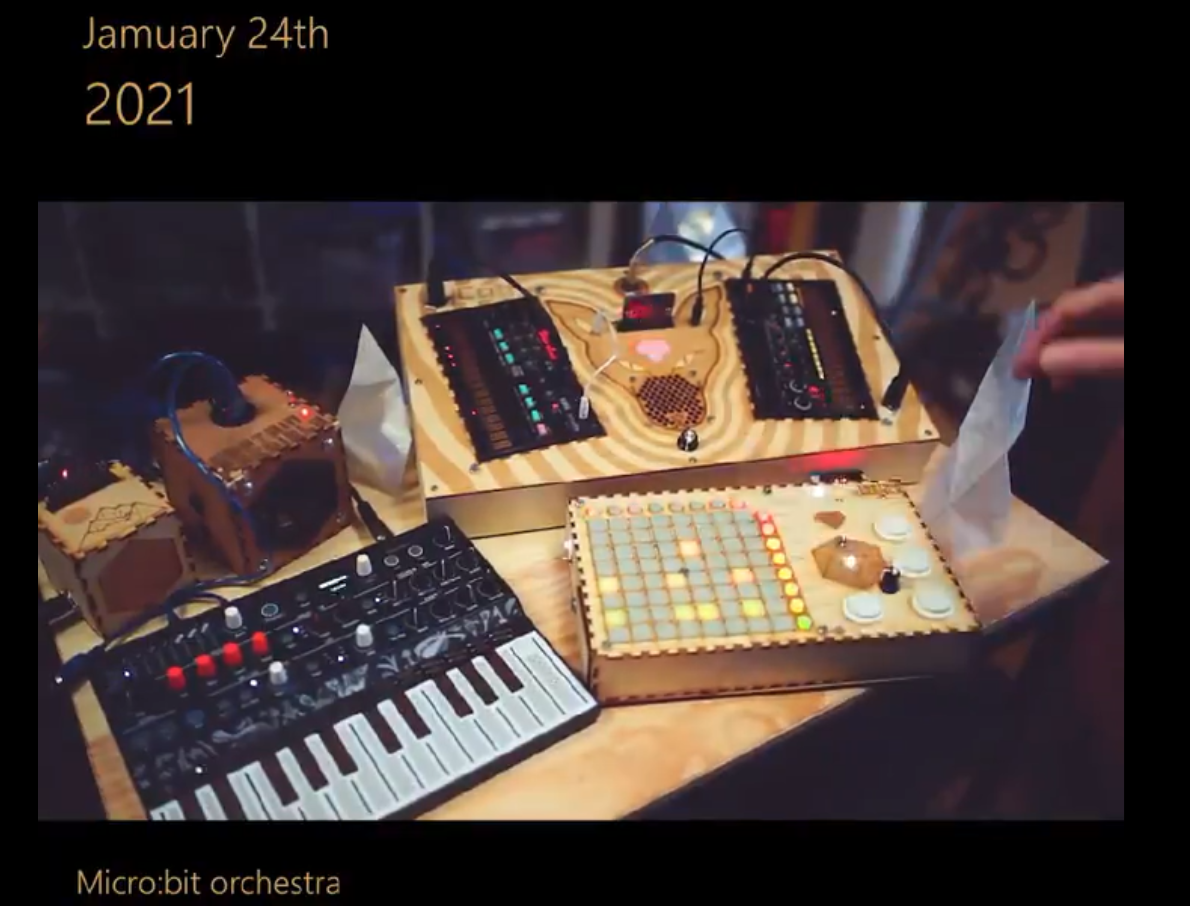 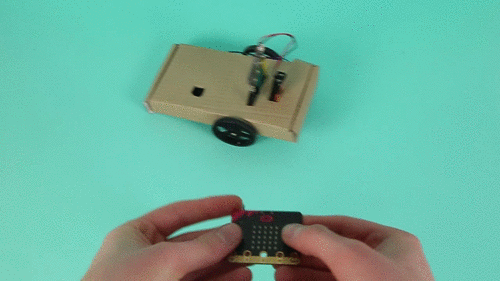 My Personal Interest in Physical Computing
Systems… everywhere!

Digital systems (human designed) and biological systems (evolved)
Motion: 3-axis accelerometer and our vestibular system
Memory: what is it good for? A lot!
Feedback: autonomous nervous system, temperature, homeostasis, …

Incorporation of computers into most of our modern systems
Communication, transportation, economic, …
The BBC micro:bit (https://microbit.org)
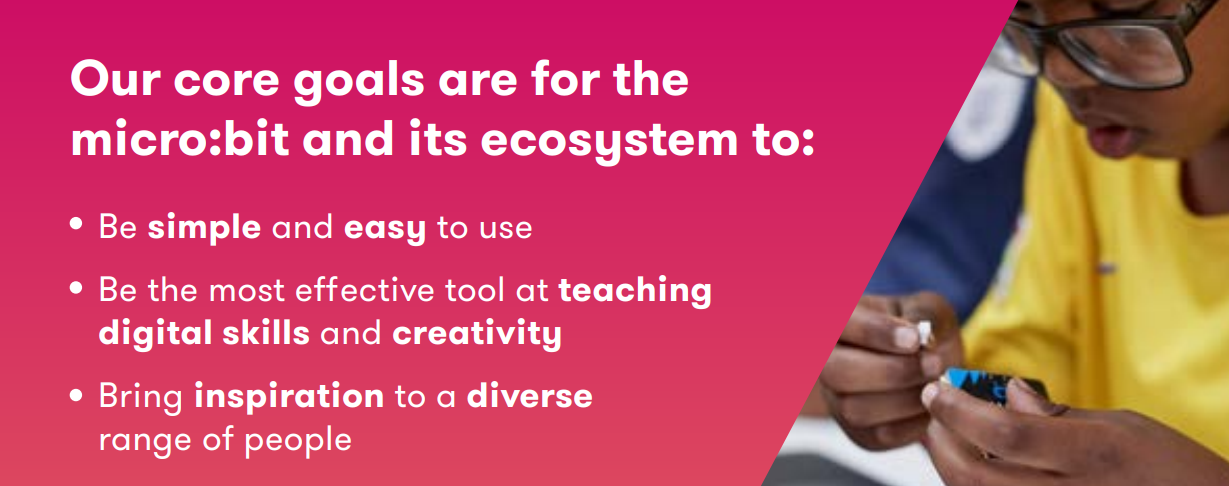 [Speaker Notes: The BBC micro:bit, first released in 2016 in the UK, is a small programmable device with a host of built-in features,]
The Micro:bit Educational Foundation, 2016-
https://microbit.org 
"inspire every child to create their best digital future“
“[reducing] barriers of access, for children living in different social and economic contexts around the world”

Over 10 million micro:bits distributed to date
primarily to developed countries
main programming environments are web-based
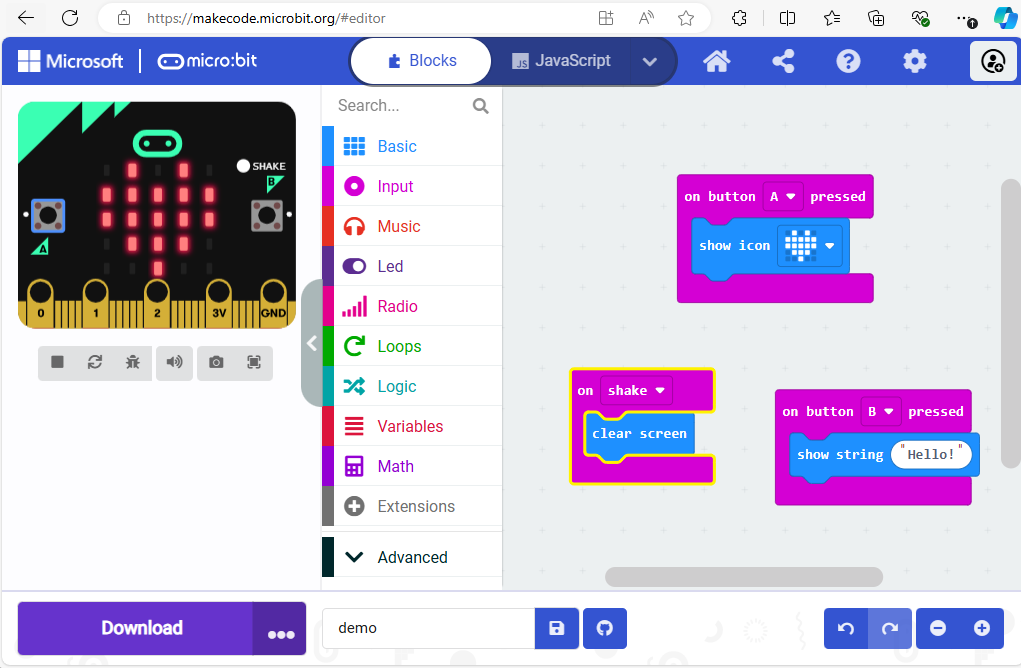 makecode.microbit.org
maker.makecode.com
Microsoft MakeCode and CODAL (Lancaster University)
Web sites
makecode.adafruit.com
Blockly and JavaScript Editors
Static TypeScript
Web app
Simulator
Compiler
CODAL C++ Runtime
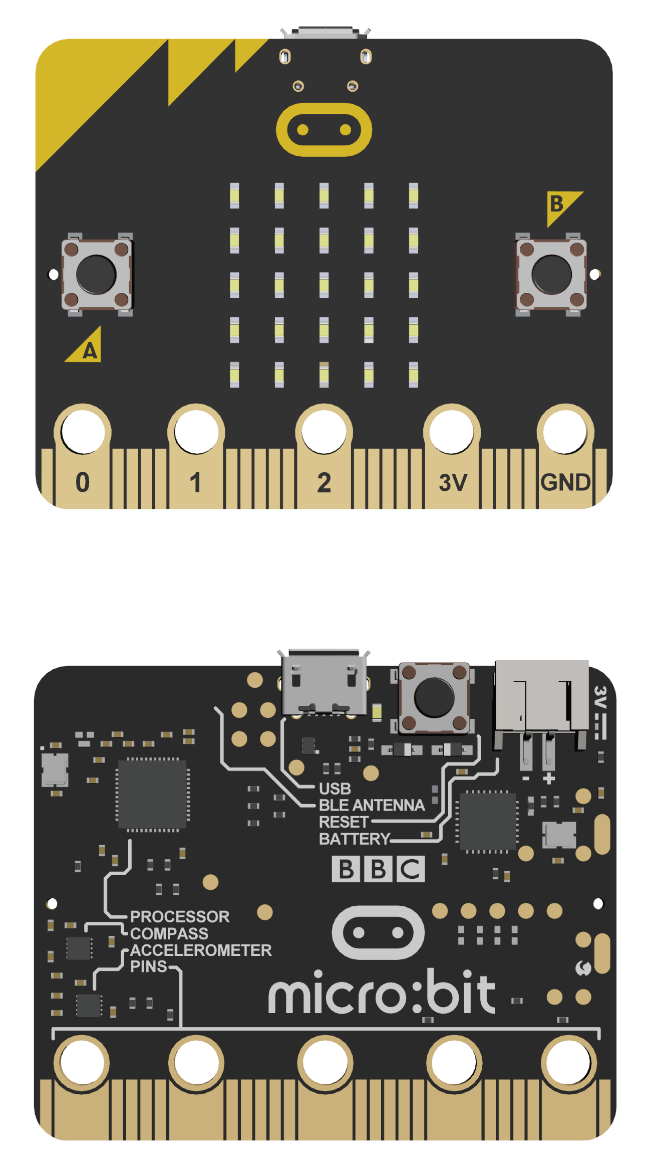 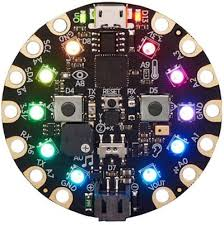 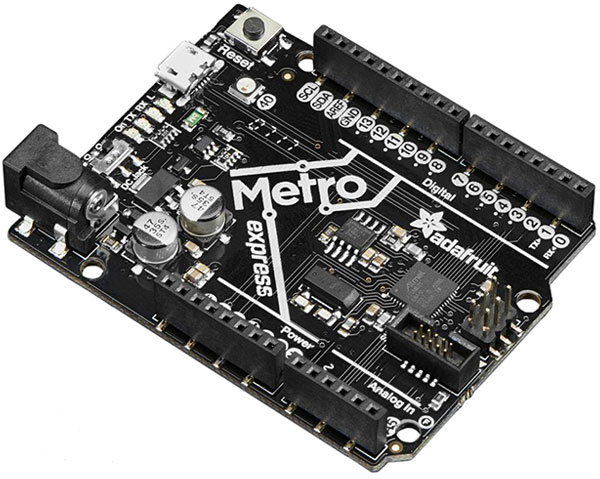 Devices
[Speaker Notes: Web app is the bridge.]
Innovations
Web app for end-to-end experience
in-browser compilation to binary
https://github.com/microsoft/pxt

TypeScript as core language
coverage of OO concepts
https://github.com/microsoft/TypeScript

Runtime abstractions
Events, message bus and co-routines
https://github.com/lancaster-university/codal

File format for flashing over USB
https://github.com/microsoft/uf2
Blockly
Static
TypeScript
C++
[Speaker Notes: web based editor: nothing to install
cross platform: works in most modern browsers from tiny phone to giant touch screens
compilation in the browser: the compiler runs in your browser, it's fast and works offline
blocks + JavaScript: drag and drop blocks or type JavaScript, MakeCode let's you go back and forth between the two.
works offline: once you've loaded the editor, it stays cached in your browser.
event based runtime: easily respond to button clicks, shake gestures and more]
2020: micro:bit V2
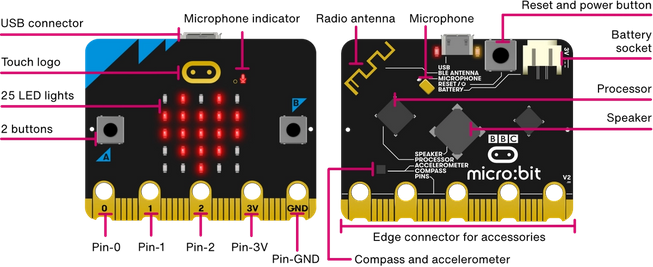 Cortex-M4 32-bit processor with FPU
Flash 	512KB
RAM	128KB
https://tech.microbit.org/hardware/
[Speaker Notes: ModelNordic nRF52833
Core]
2020: micro:bit V2
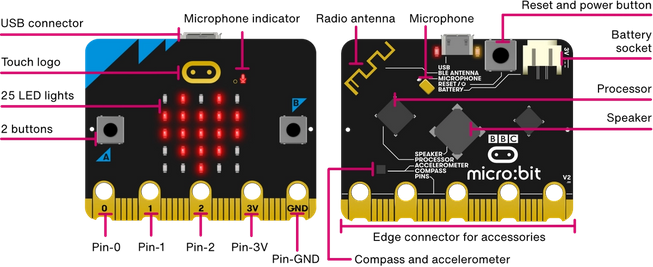 Cortex-M4 32-bit processor with FPU
Flash 	512KB
RAM	128KB
https://tech.microbit.org/hardware/
[Speaker Notes: ModelNordic nRF52833
Core]
MicroCode
Goals:
“[reducing] barriers of access, for children living in different social and economic contexts around the world”
bring BBC micro:bit to those lacking access to laptop/desktop computers, reliable internet, mains power
bring the micro:bit experience to earlier ages

Assumptions, non-assumptions
Literacy (not assumed, should work for pre-literate)
Arithmetic (adding numbers, fingers)
MicroCode: https://aka.ms/microcode
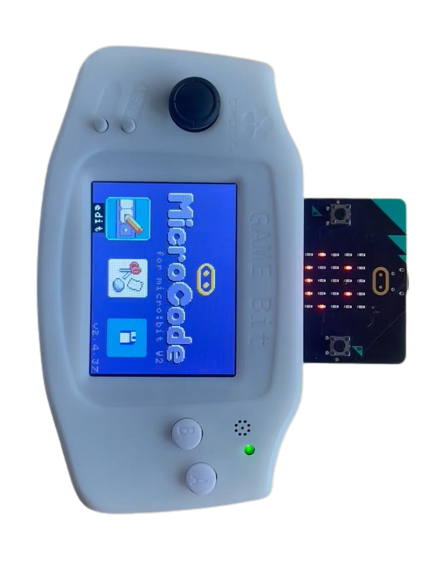 MicroCode portable programming

Leverages four commercially available Arcade shields for the V2

Open source https://github.com/microsoft/microcode
MicroCode Value Proposition
Fun and creative

Simple and live
icons first (text second)
cursor-based navigation
(very) accessible
instant micro:bit update

Extensible via
Jacdac plug-and-play
Remote control robot cars
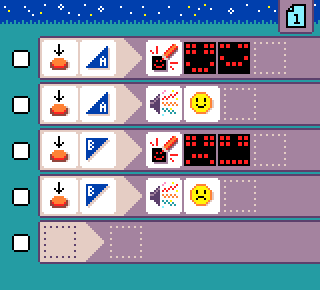 Cursor-based editing
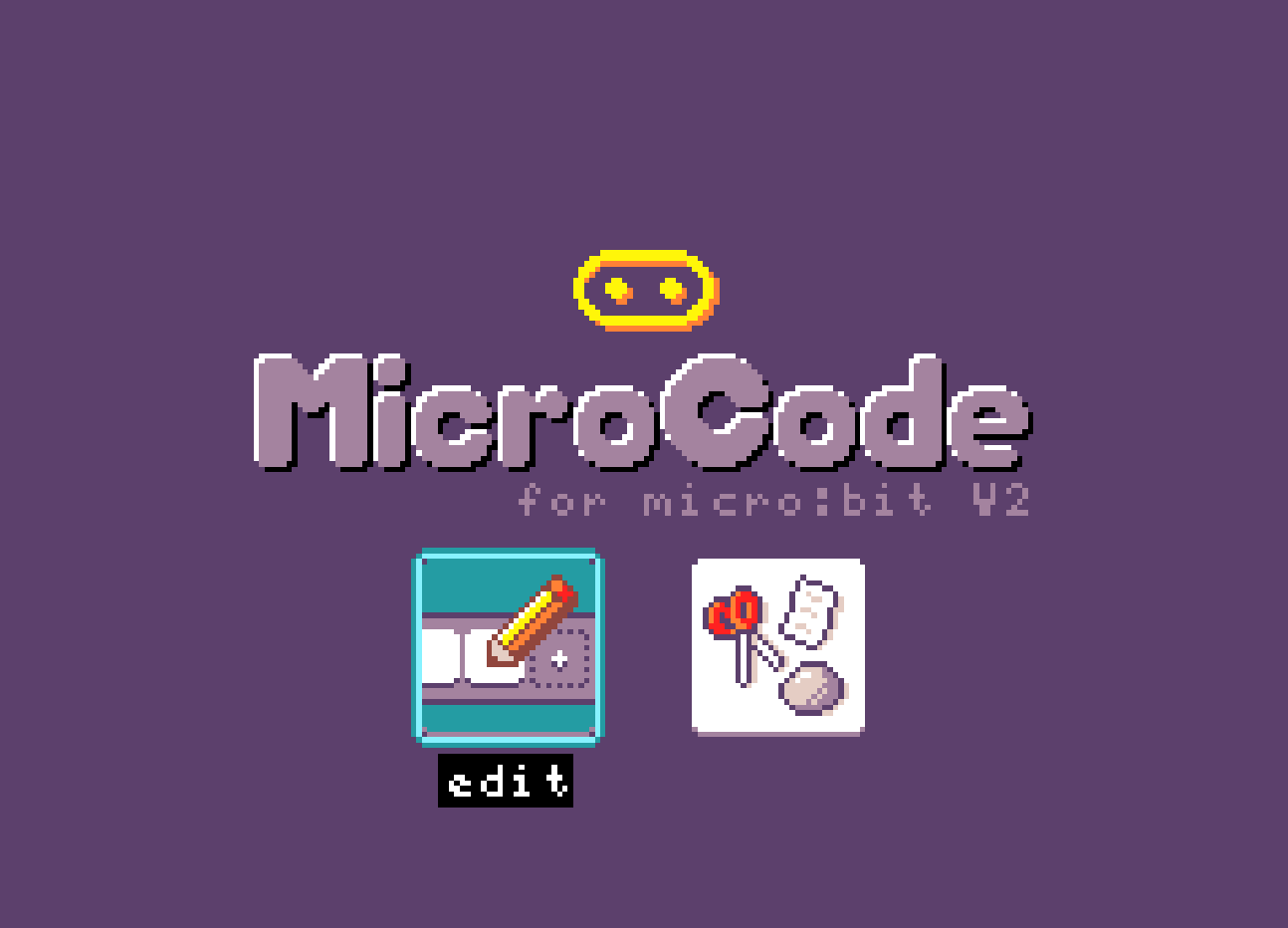 Cursor practice
Move to an LED image and select
Change the LED image
Dismiss LED image editor
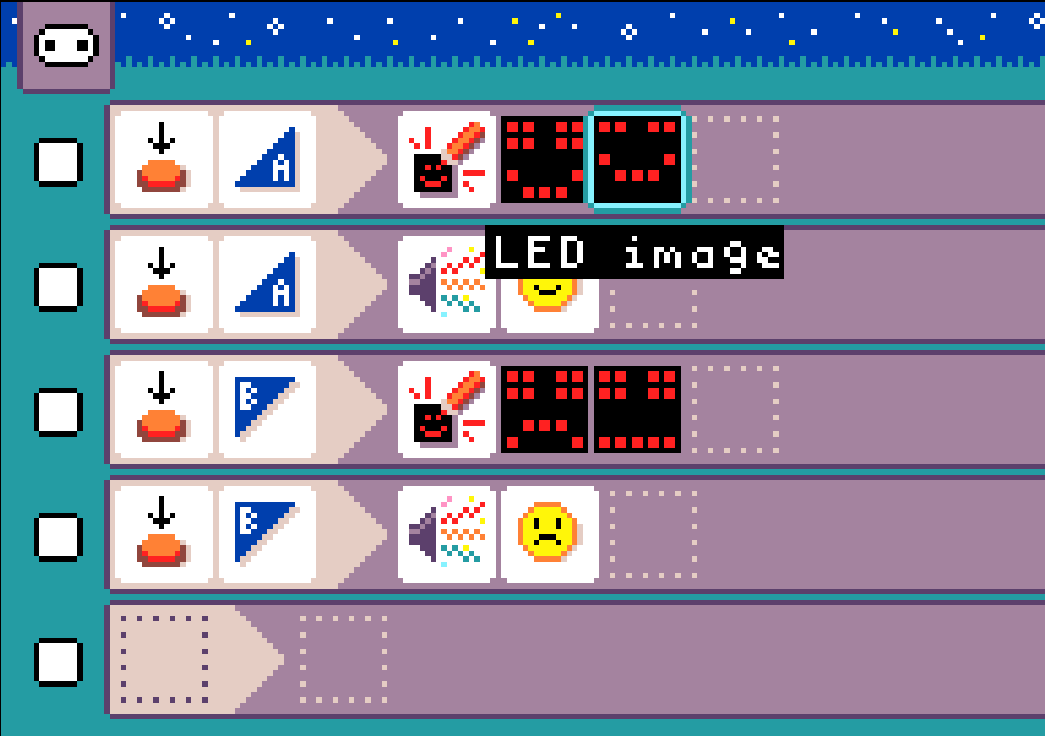 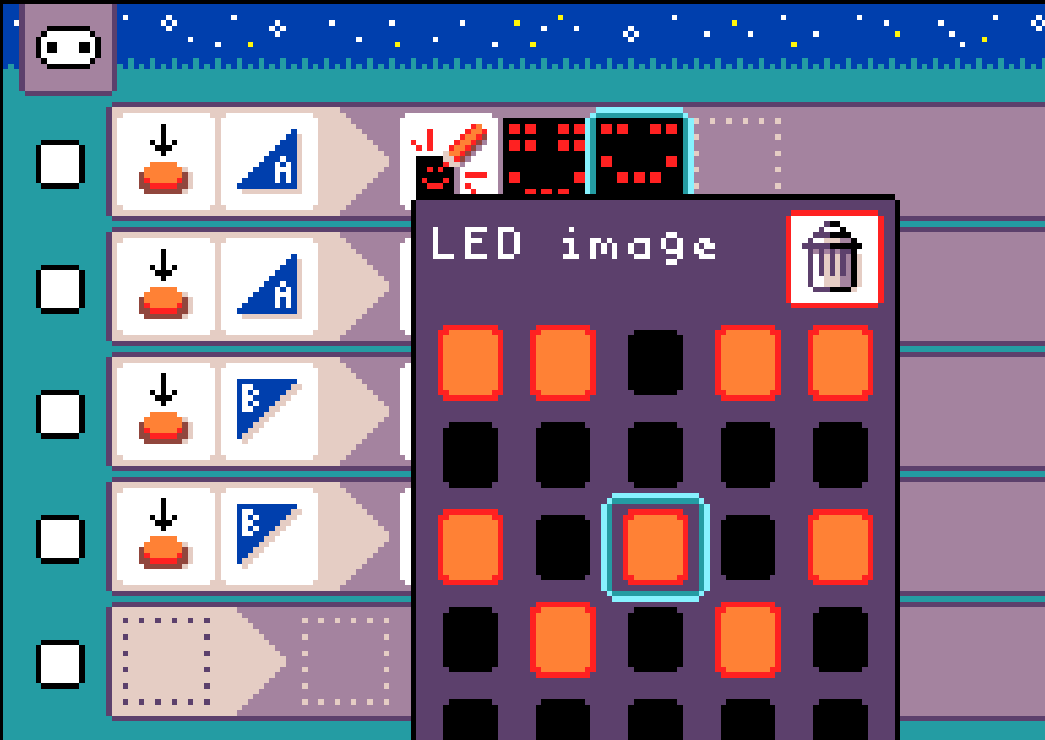 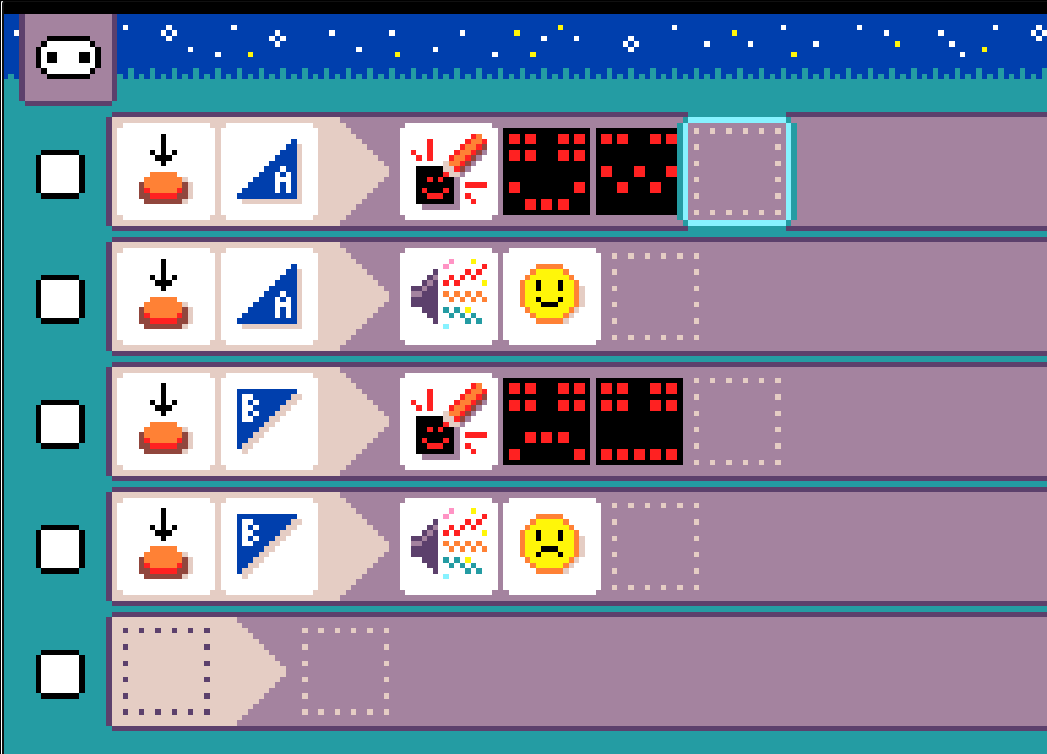 Select to toggle LED
Starting from scratch
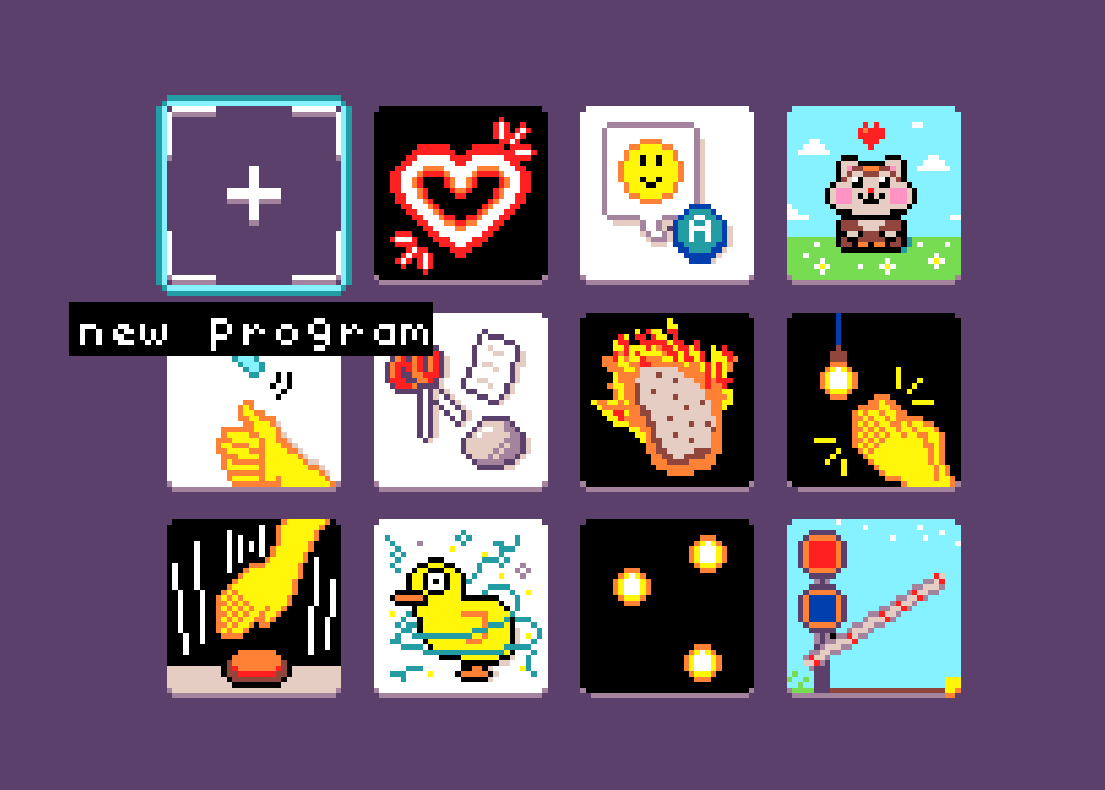 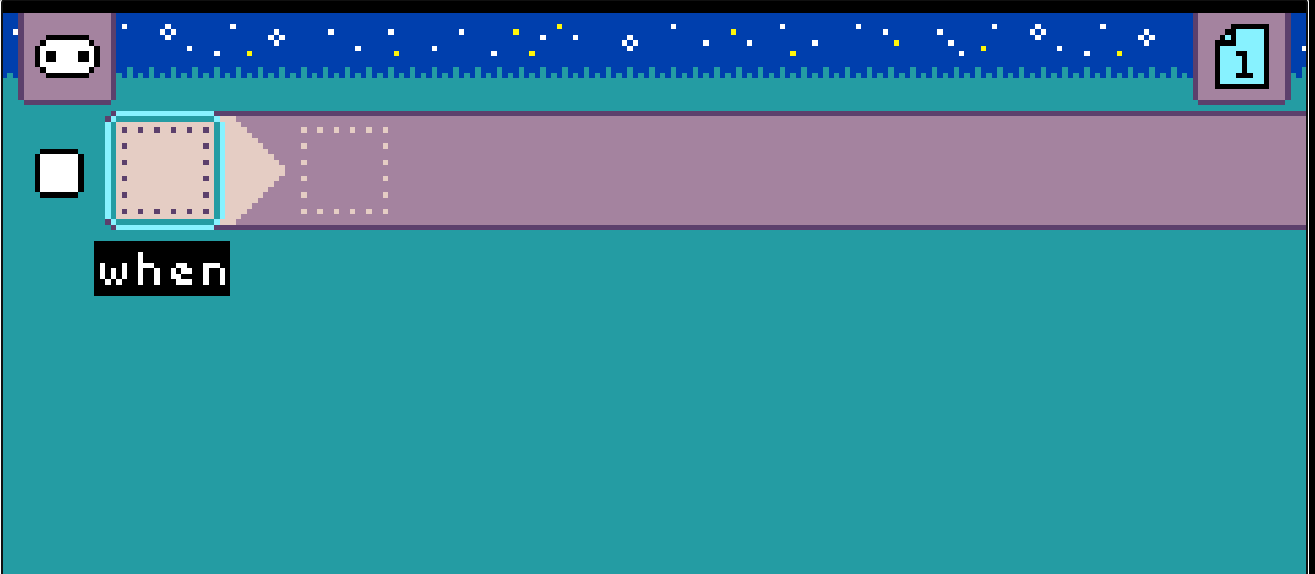 “Space Out”!
Press Space (or A button) to create your first rule…
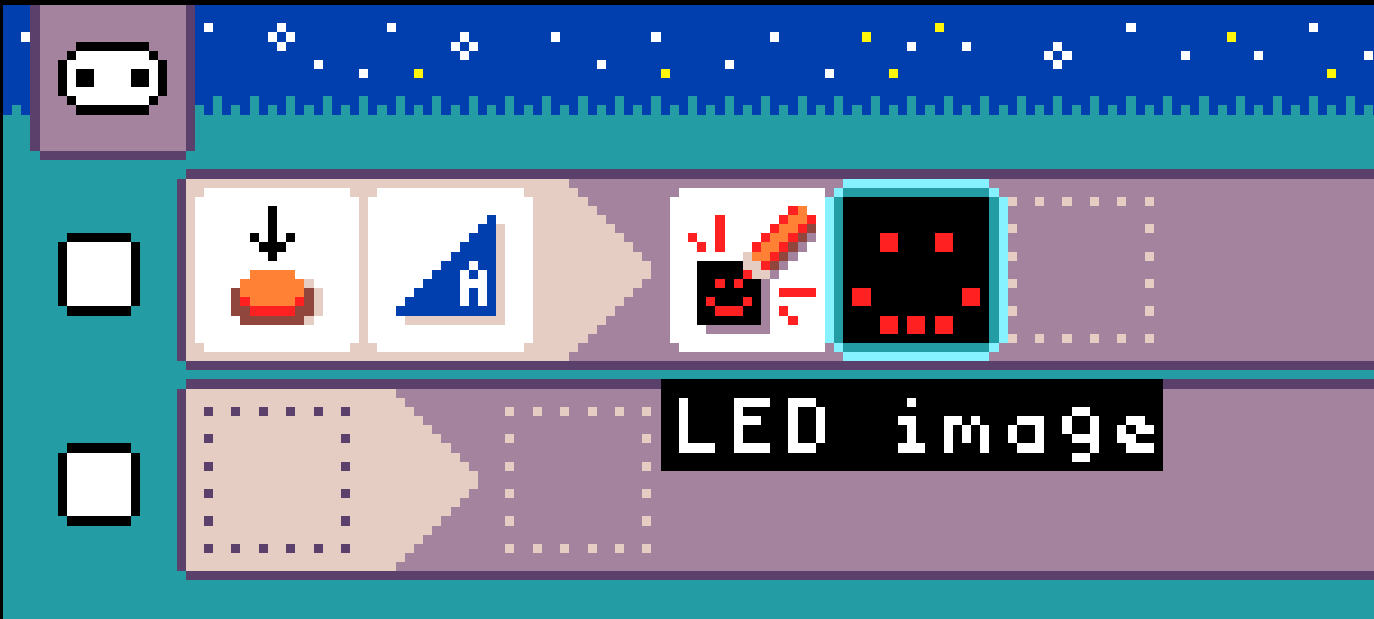 Create second rule for micro:bit B button
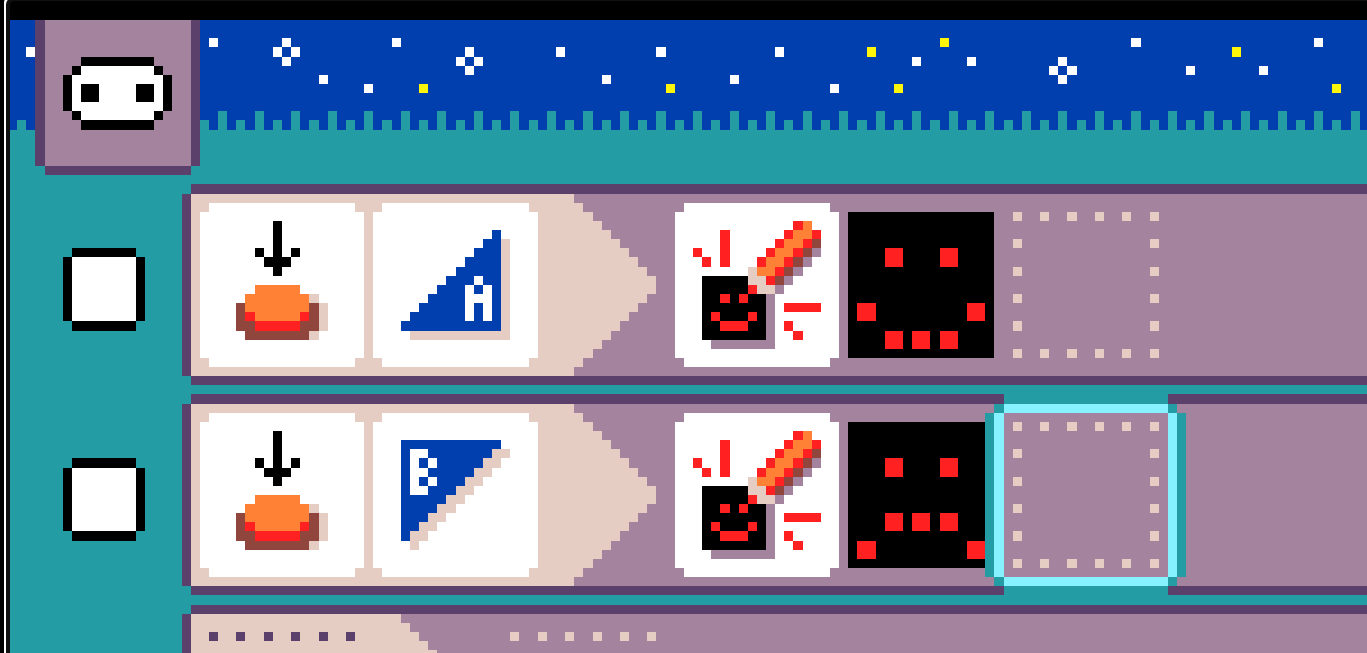 When… there is a micro:bit event …
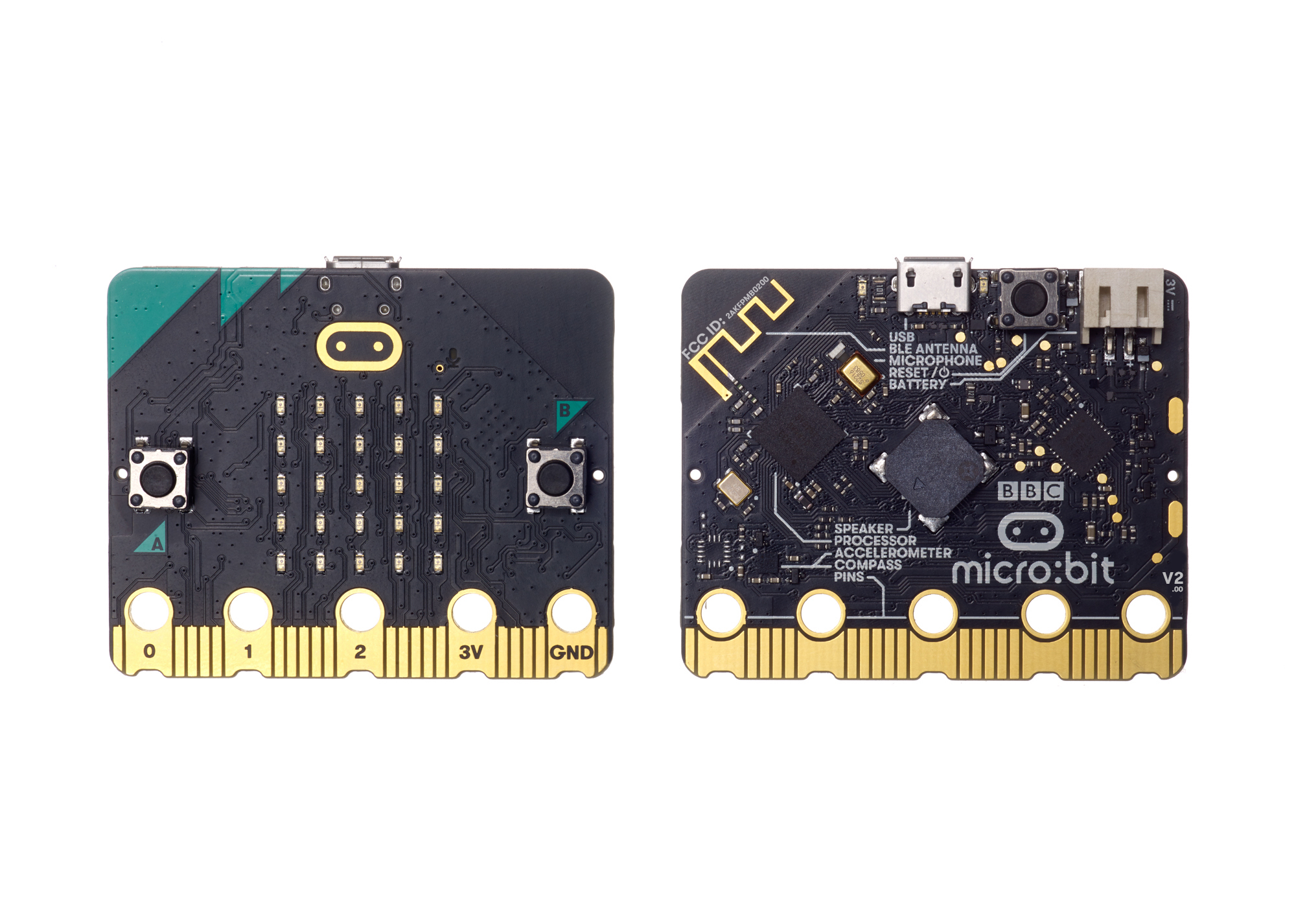 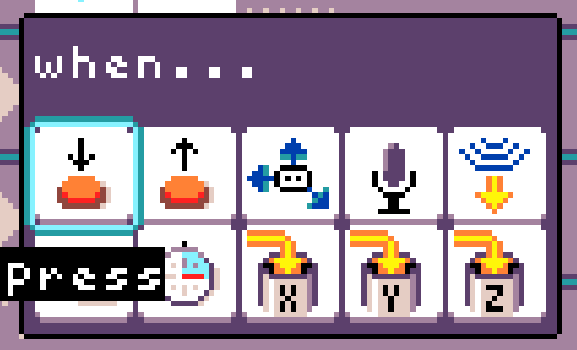 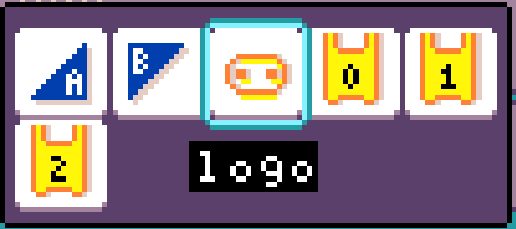 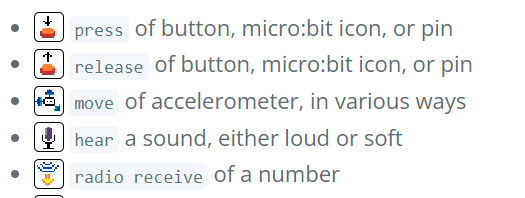 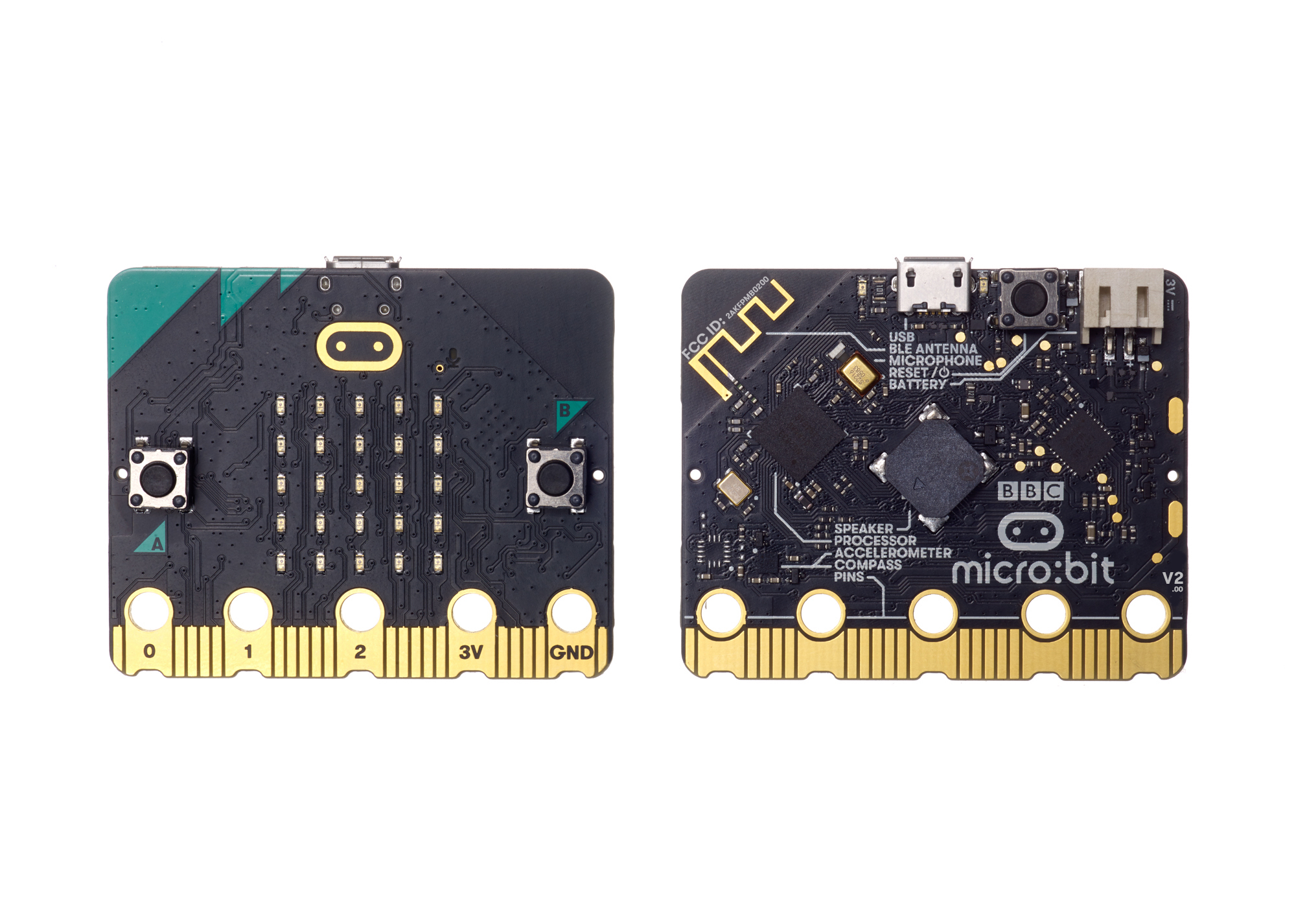 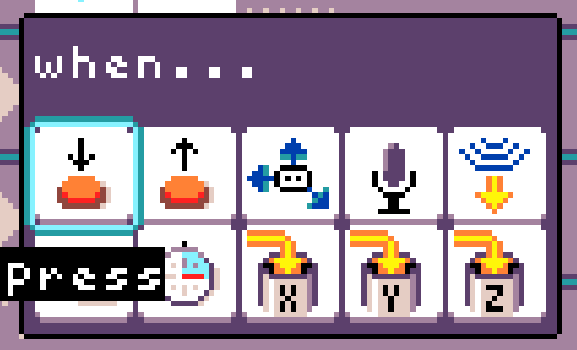 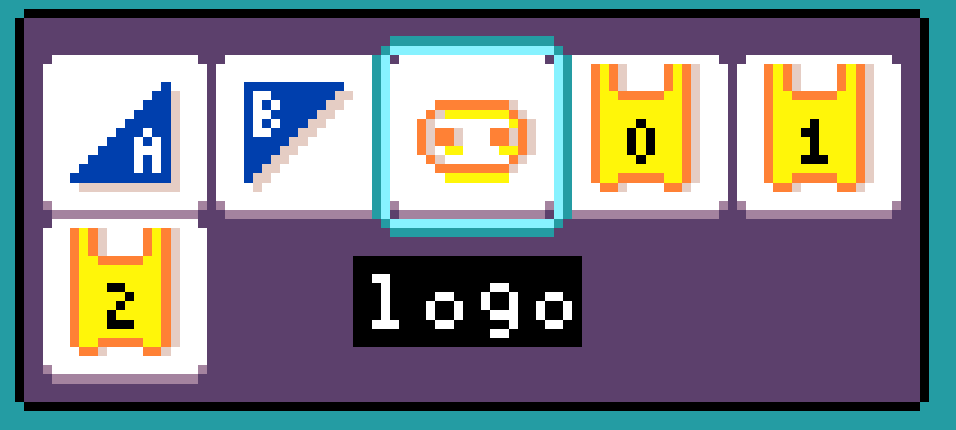 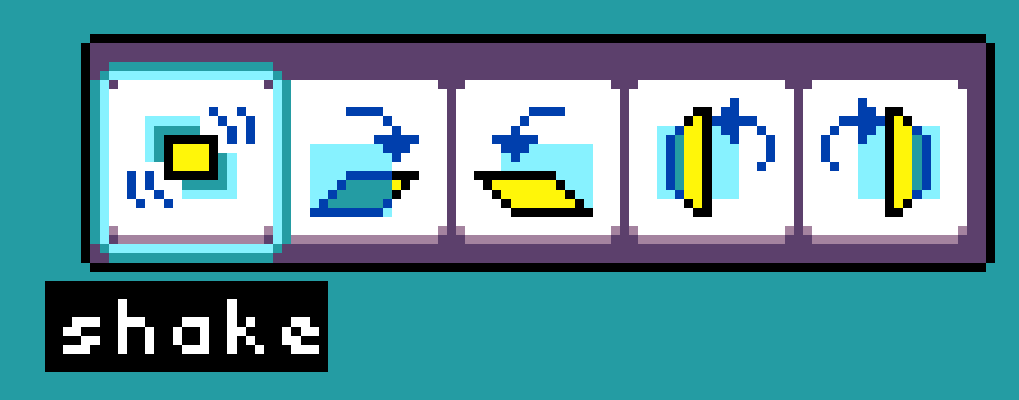 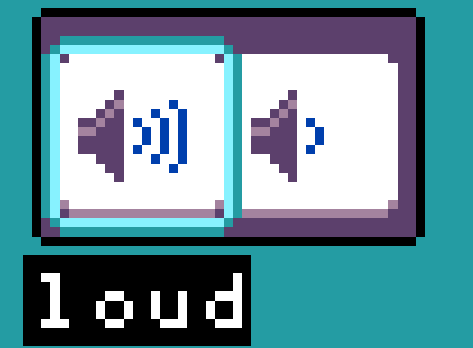 Do… perform a command/action
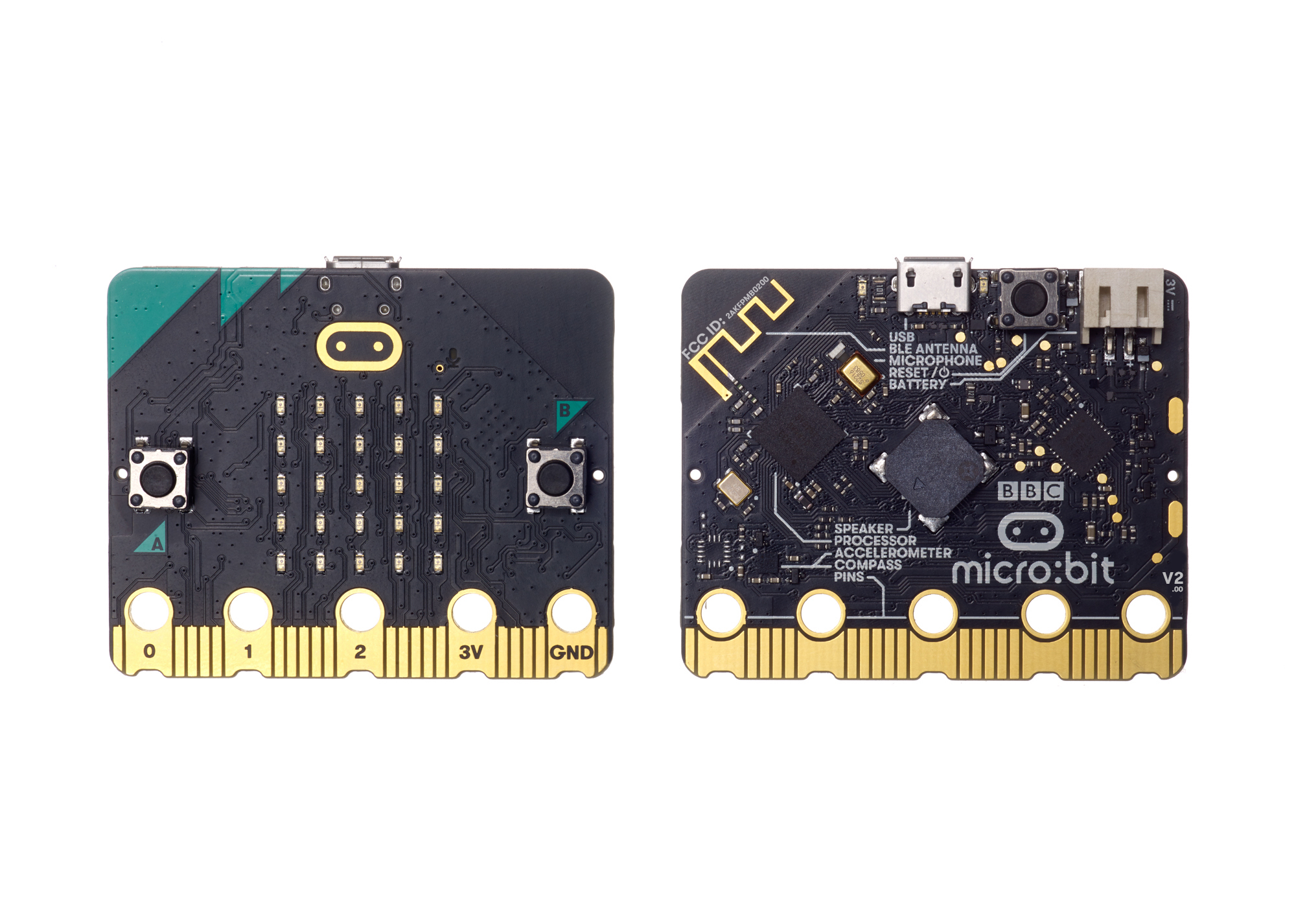 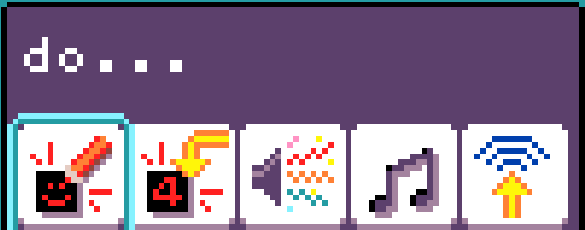 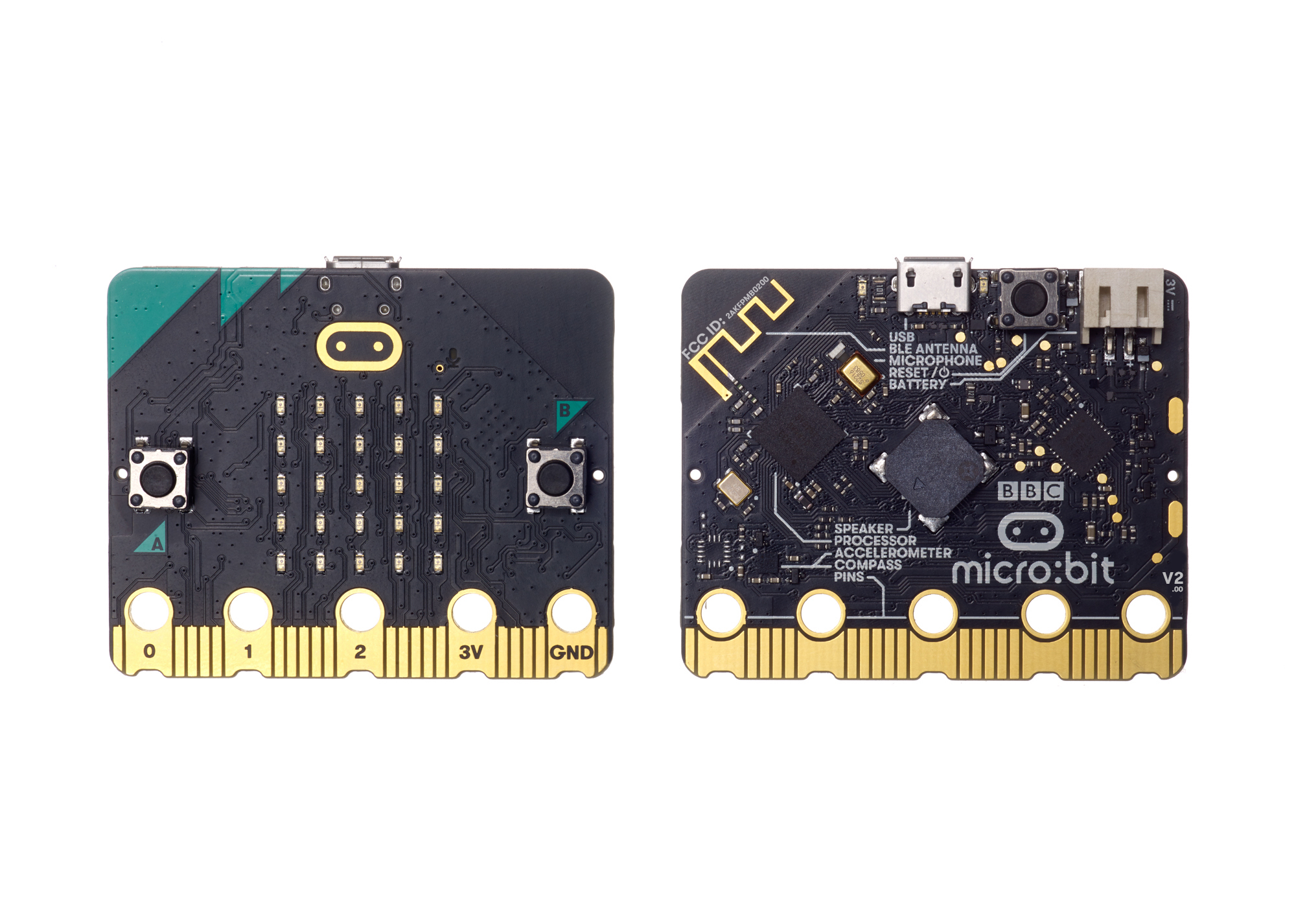 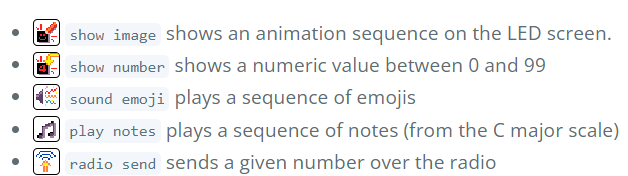 Experience to date
Meet MicroCode: a Live and Portable Programming Tool for the BBC micro:bit, IDC 2024, https://dl.acm.org/doi/10.1145/3628516.3656995

Reviewed 87 MakeCode quick projects for the micro:bit on https://microbit.org. MicroCode currently can cover 
28/43 Beginner projects
11/29 Intermediate projects
5/15 Advanced projects

Teaching with MicroCode (one focused on micro:bit, the other on robots)

Steamlabs (https://steamlabs.ca/)  expert brainstorming -> teacher workshop
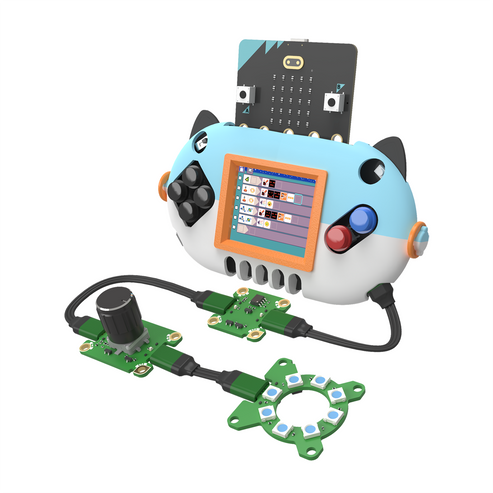 Commercial Availability
https://microsoft.github.io/microcode/docs/purchase  

https://www.kittenbot.cc/products/kittenbot-microcode-explorer-kit-computer-free-programming